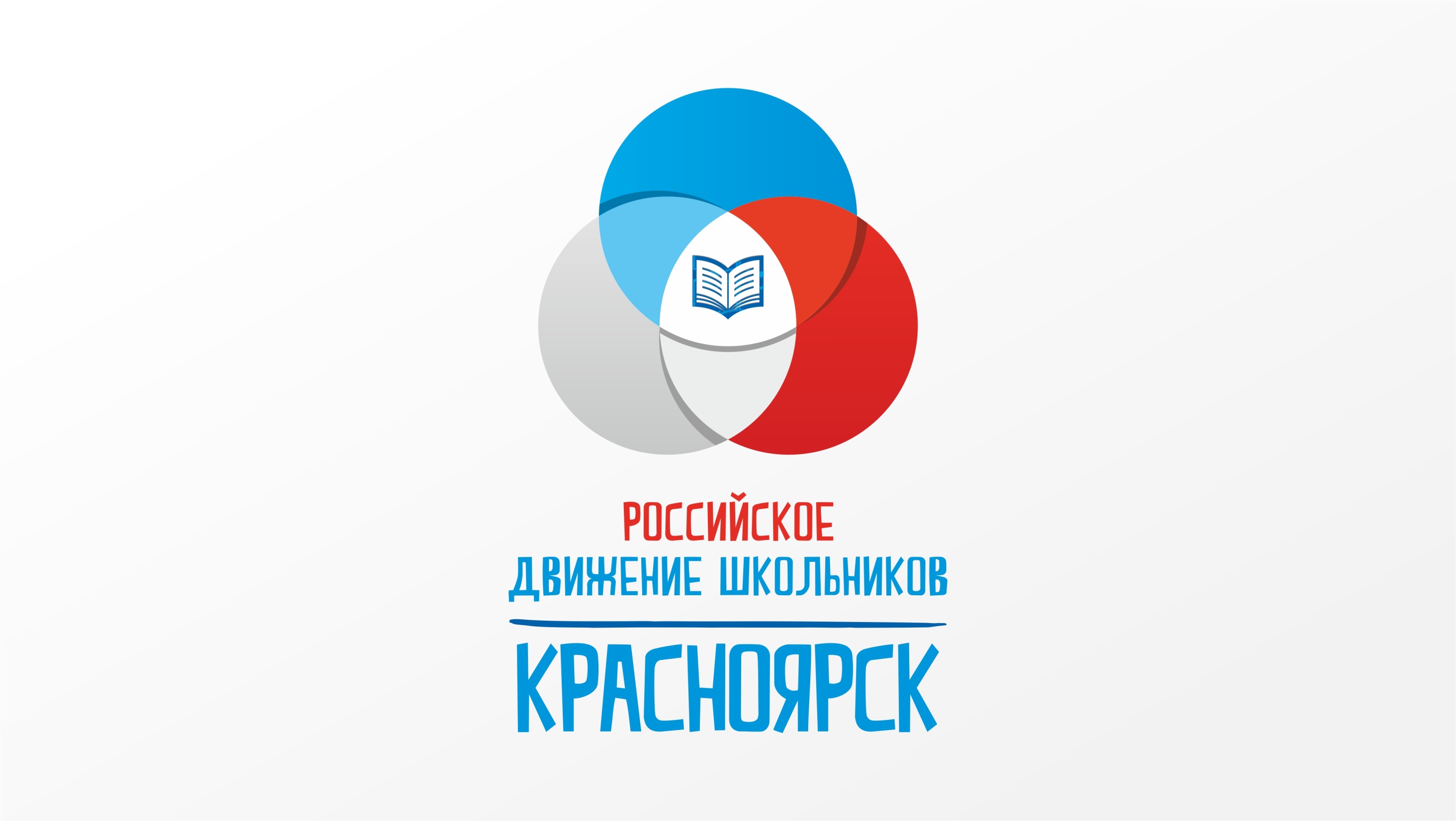 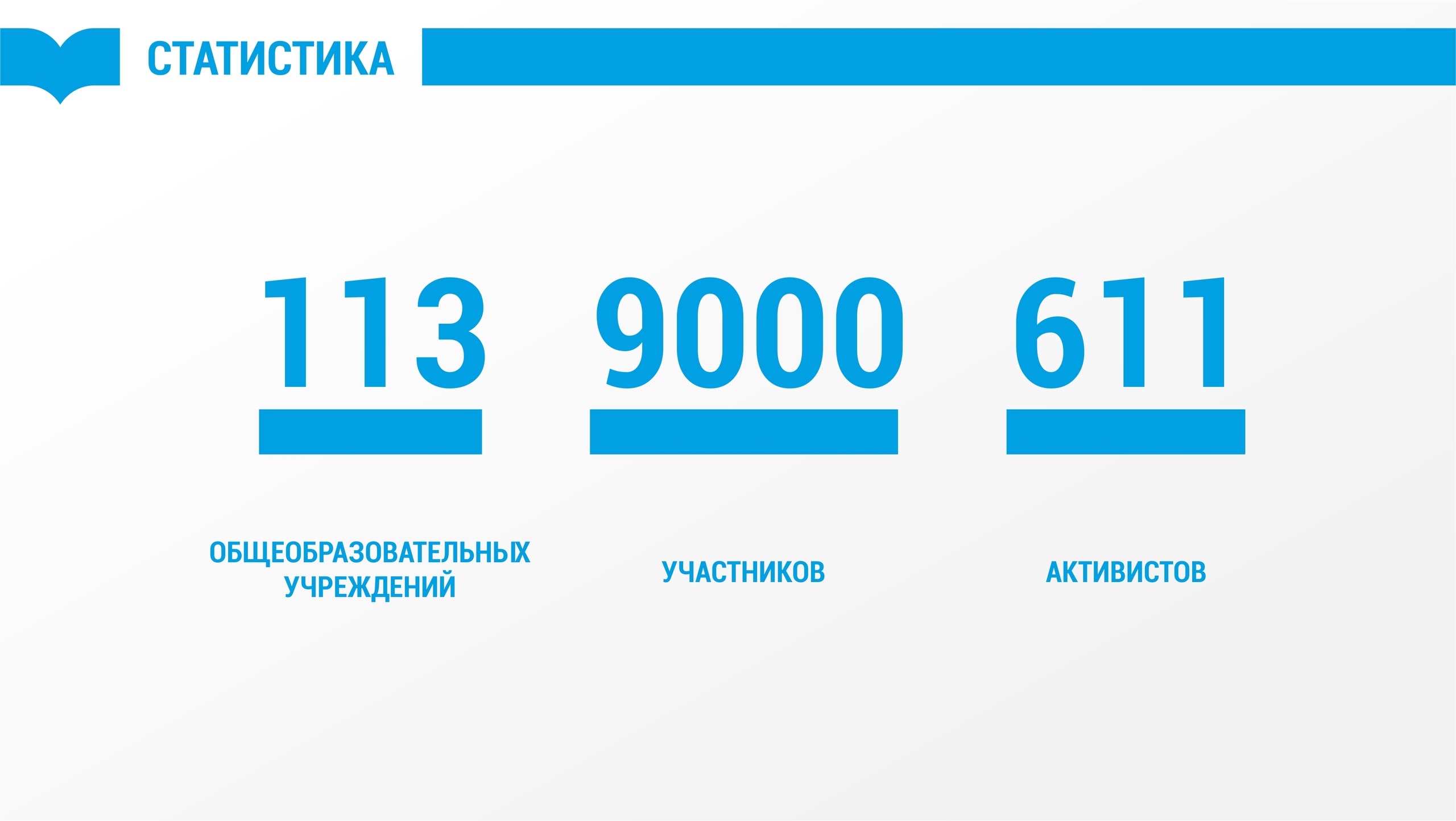 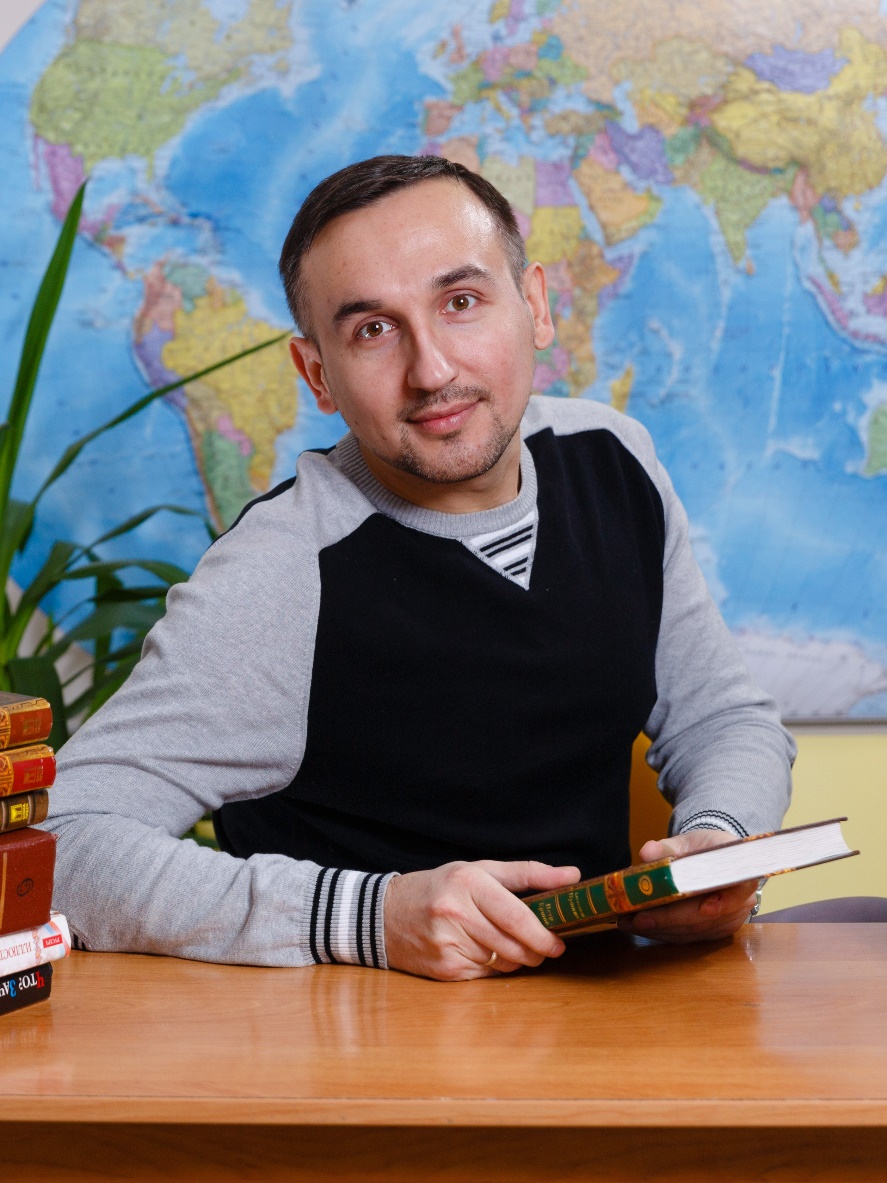 ФИО         Павел Михайлович ПаранкевичДОЛЖНОСТЬ     педагог-организаторКАБИНЕТ     1-3-01
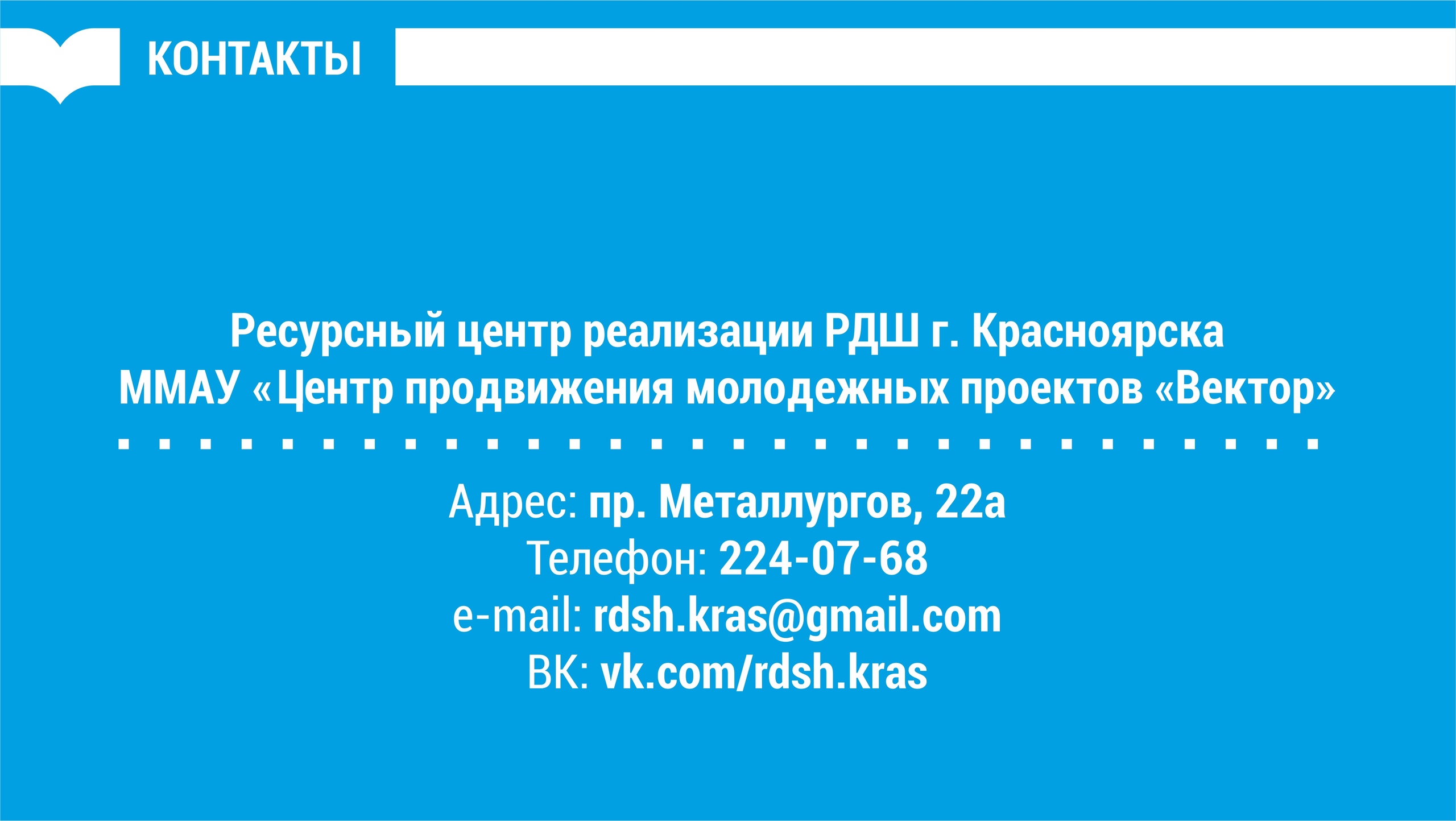